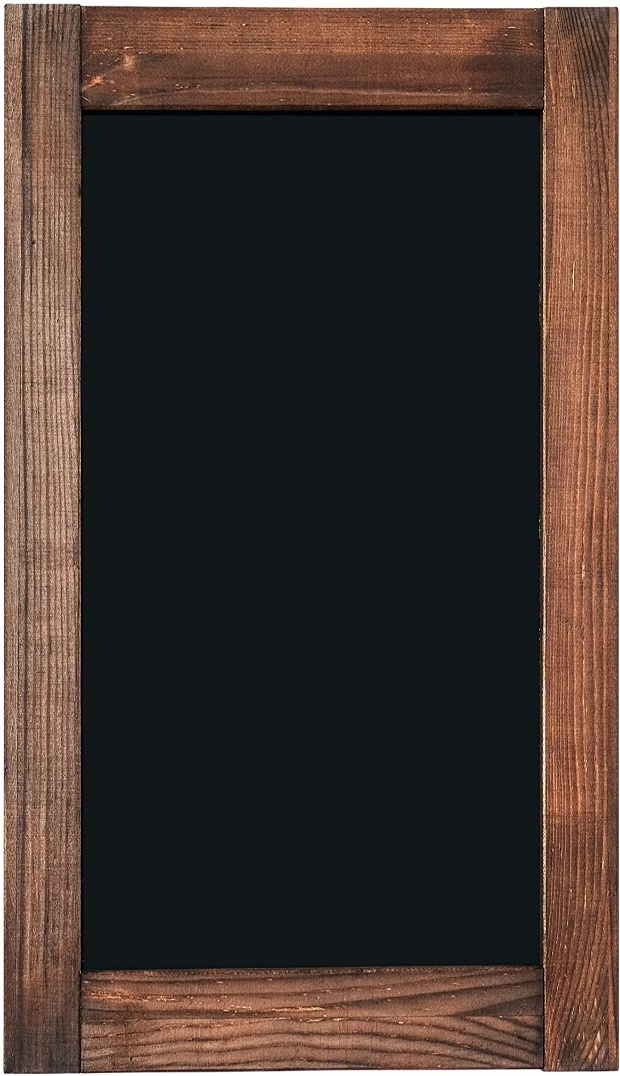 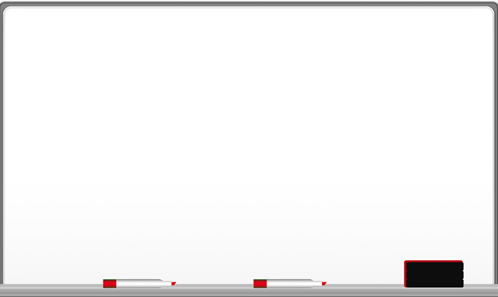 SUPPLY LIST
-2 Packs of Pencils
- 4 Marble Notebooks
-Box of crayons
-scissors
-glue stick
-2 packs of looseleaf
-2 Roles of paper towels
-2 Boxes of Tissues
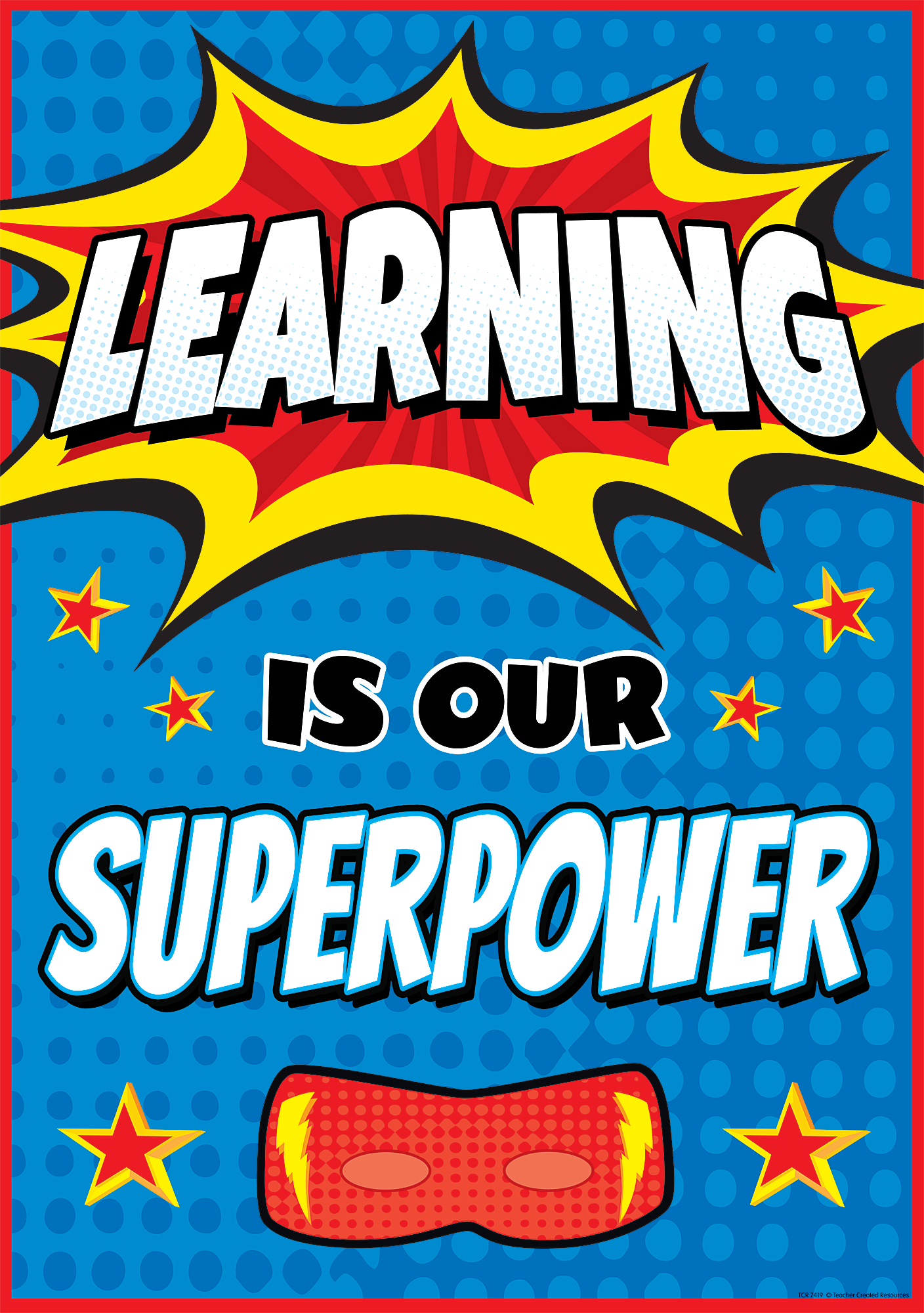 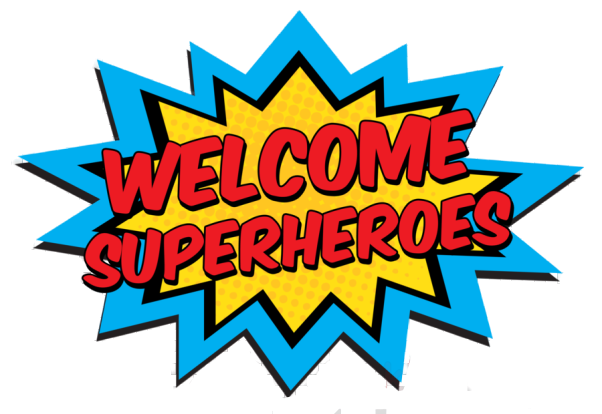 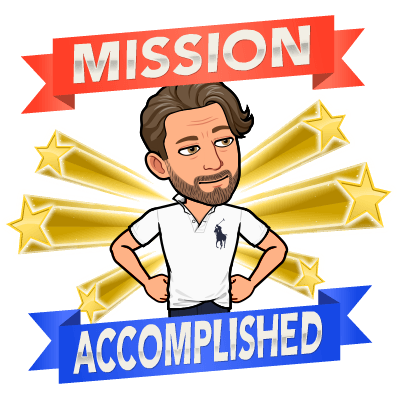 -  1 Hand Sanitizer
- 1 Hand Soap
-Masks as needed daily
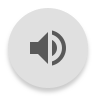 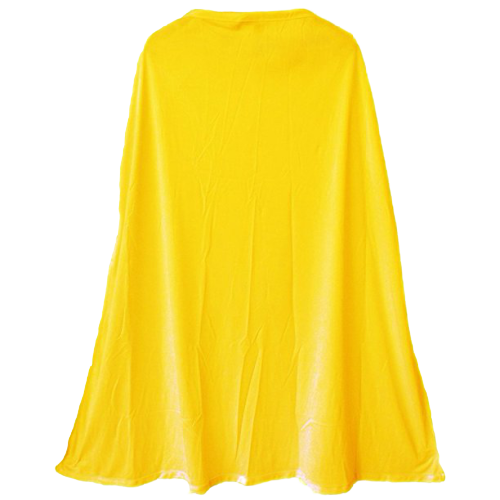 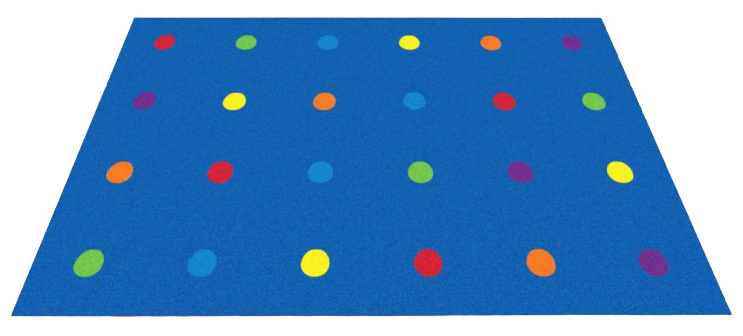